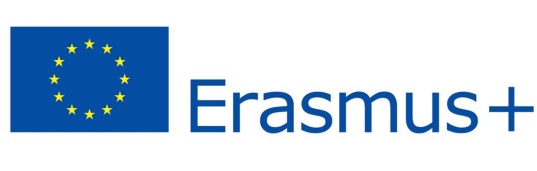 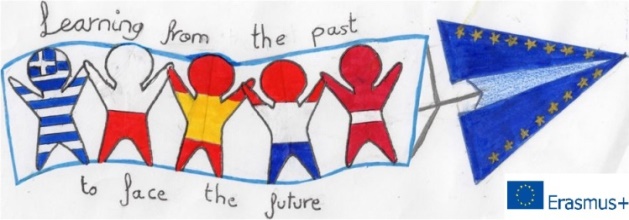 Learning from the Past to Face the Future:Cultural Heritage in Contrast with Modern Society
Posters
Τα παιδιά του Ε΄1 τμήματος ζωγραφίζουν πέντε εντυπωσιακά  αξιοθέατα  της  Λετονίας.
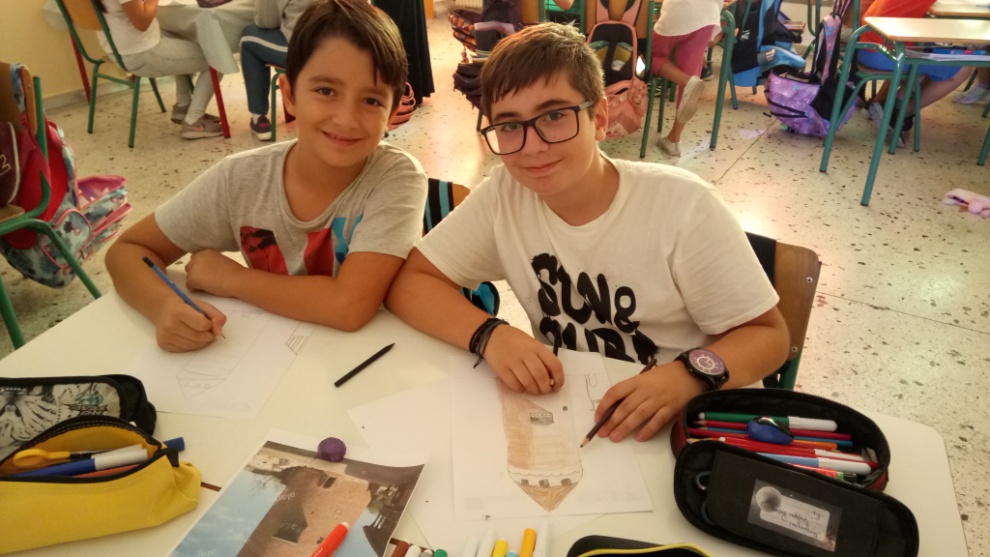 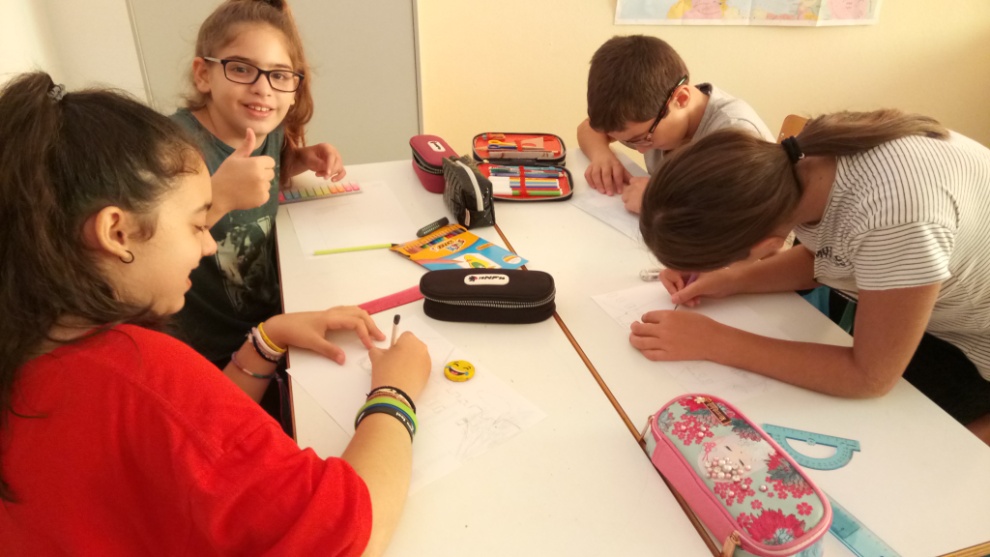 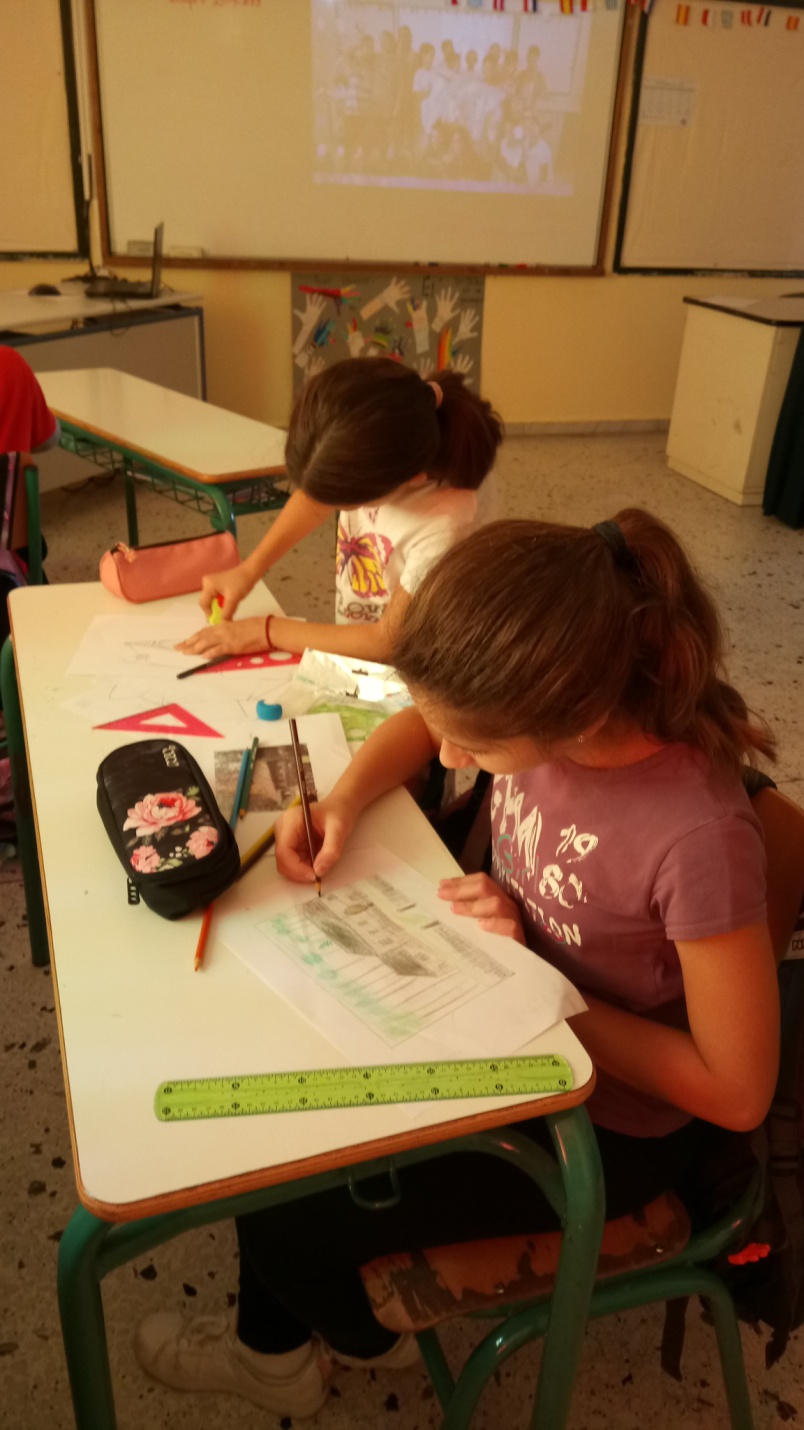 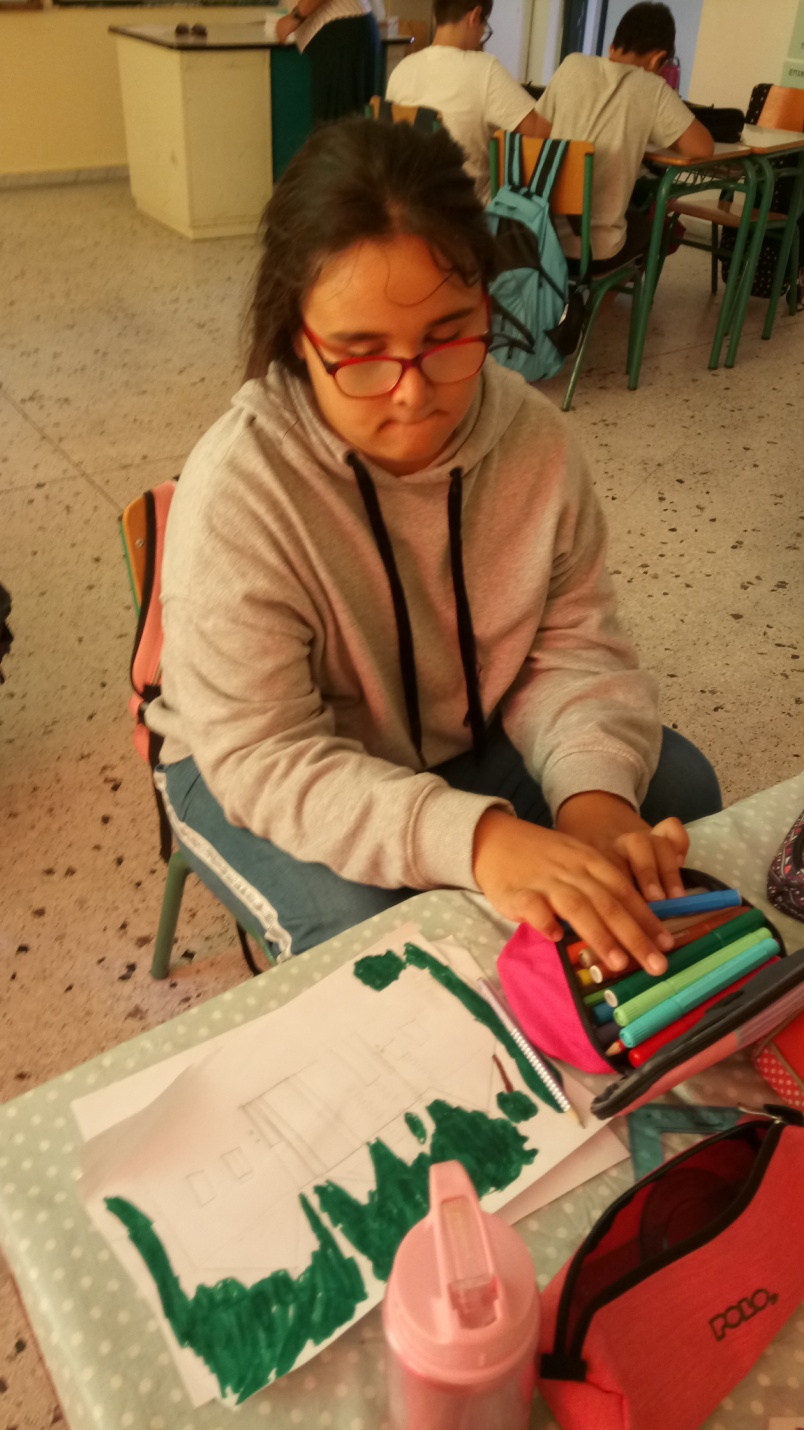 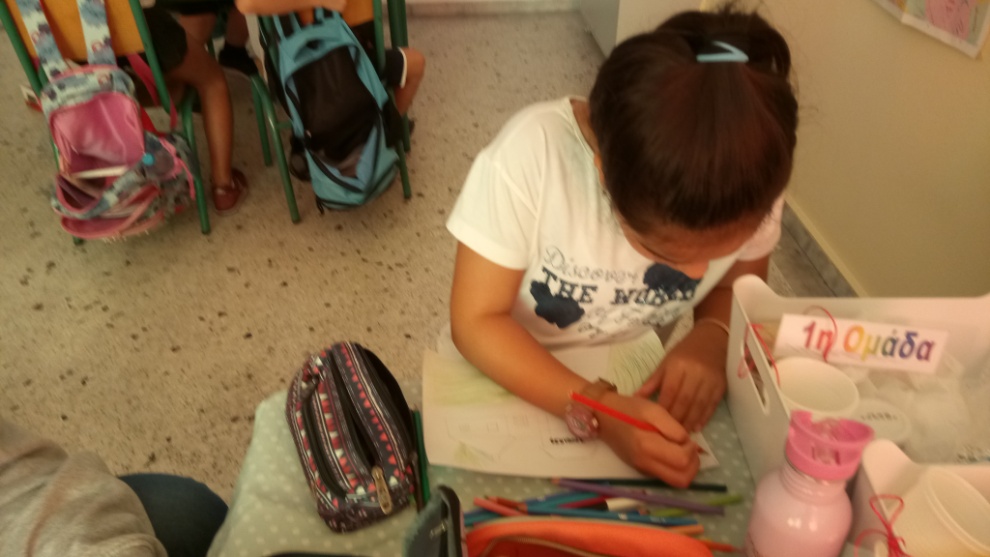 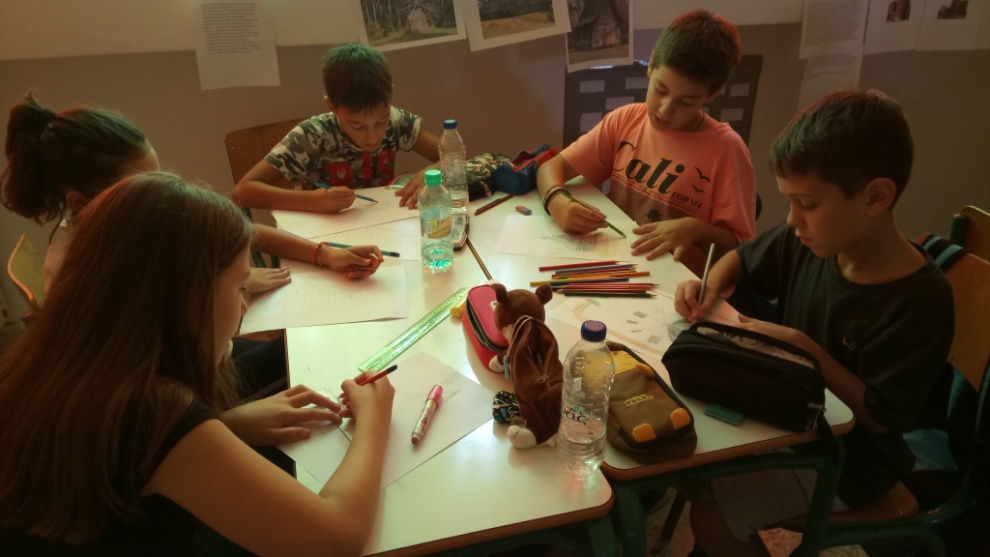 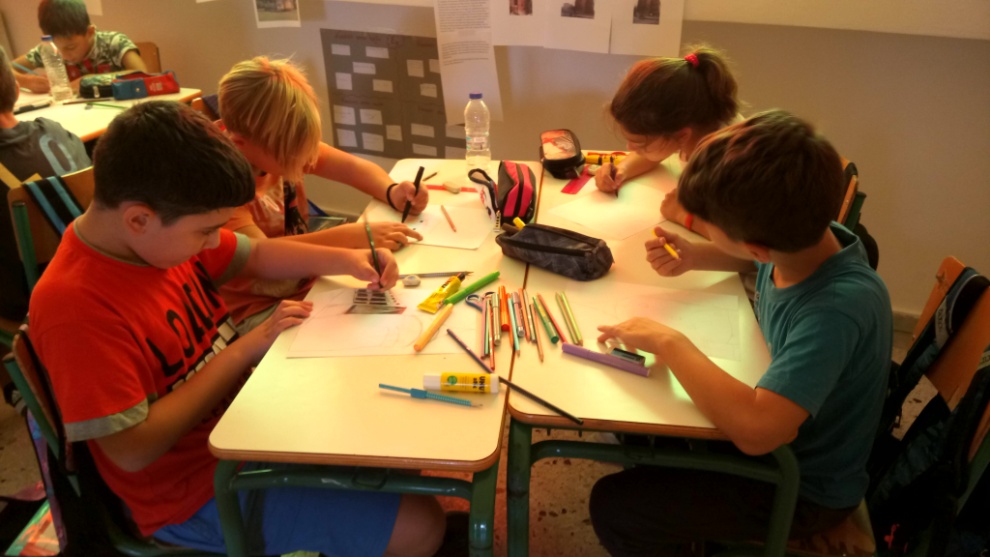 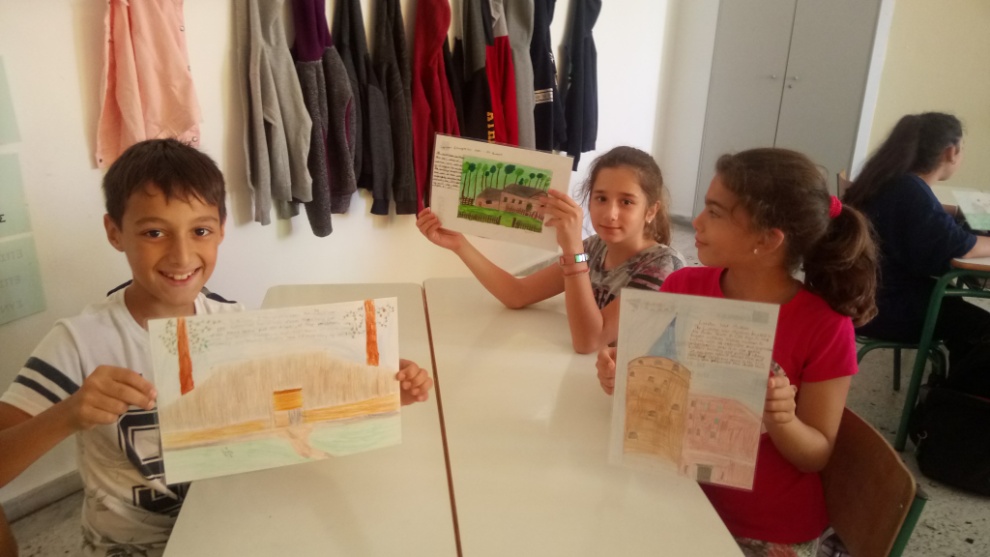 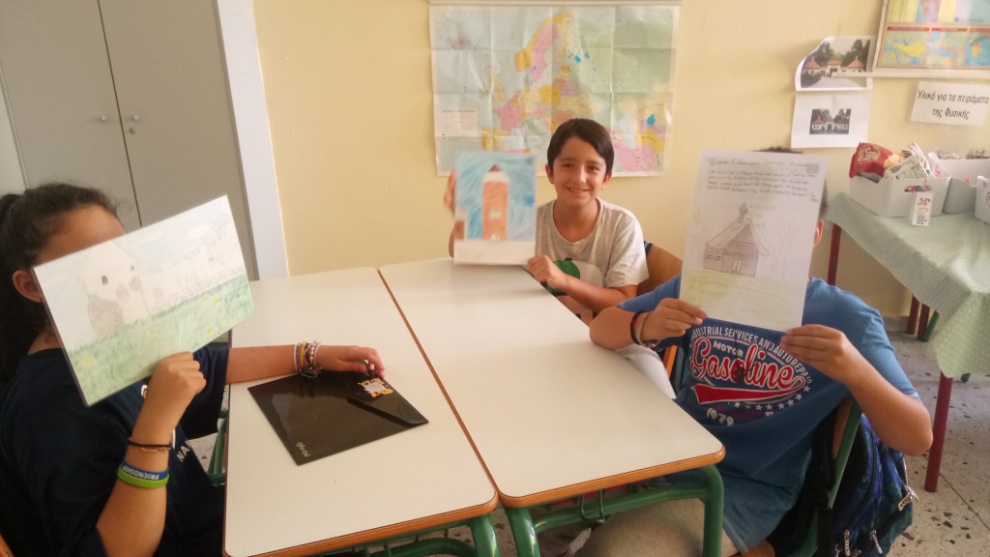 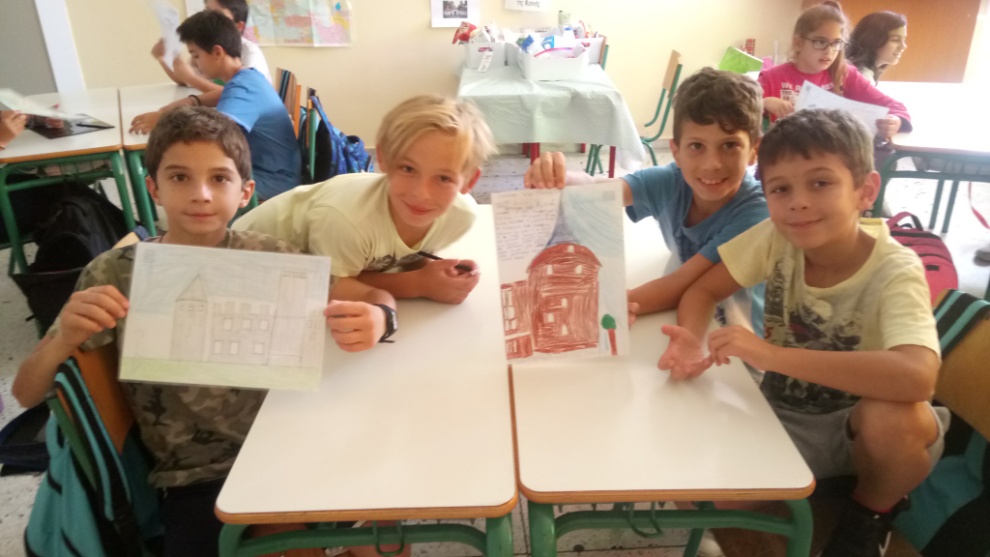 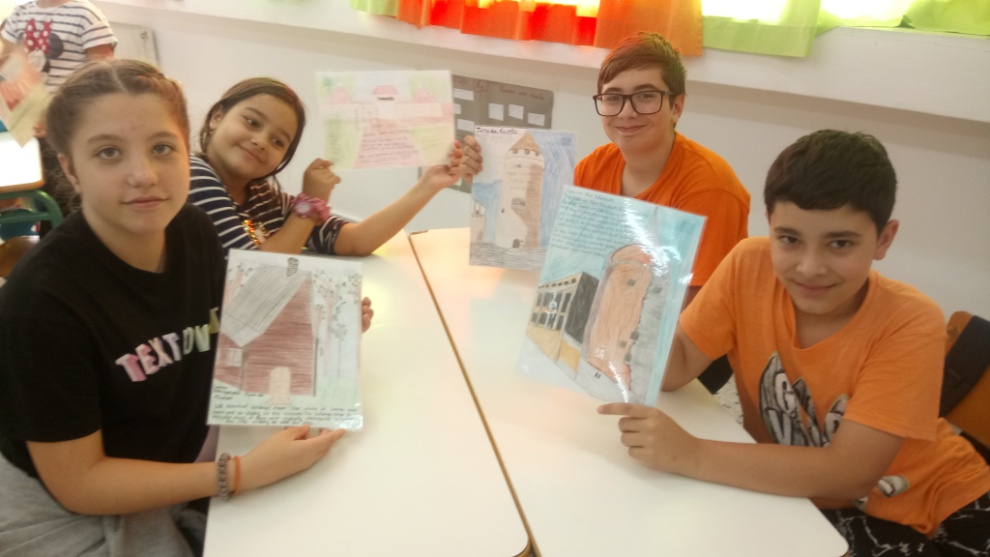 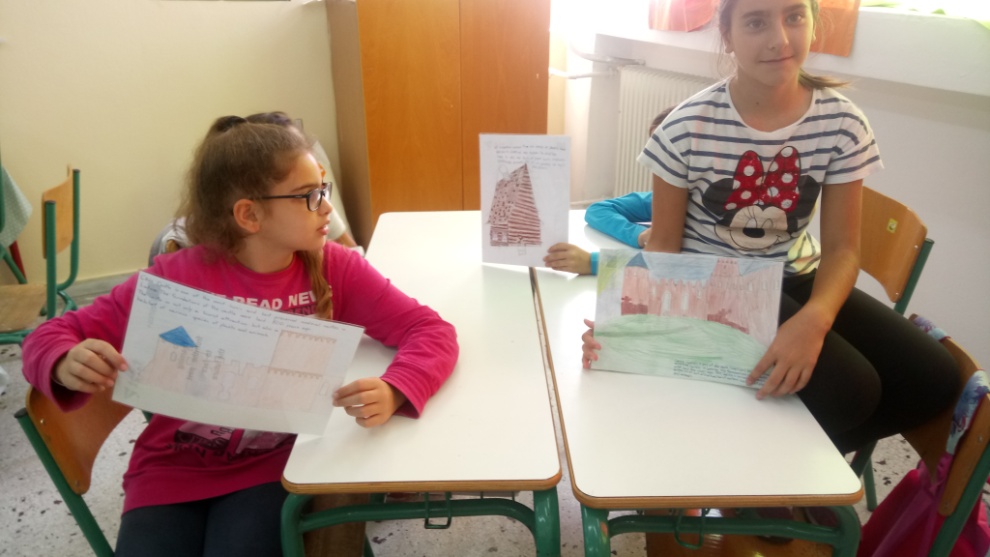 Cēsis  Castle
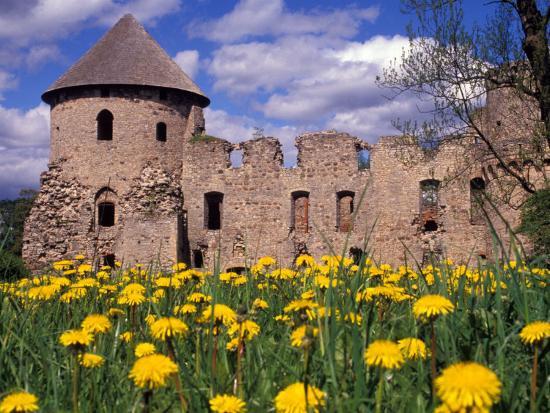 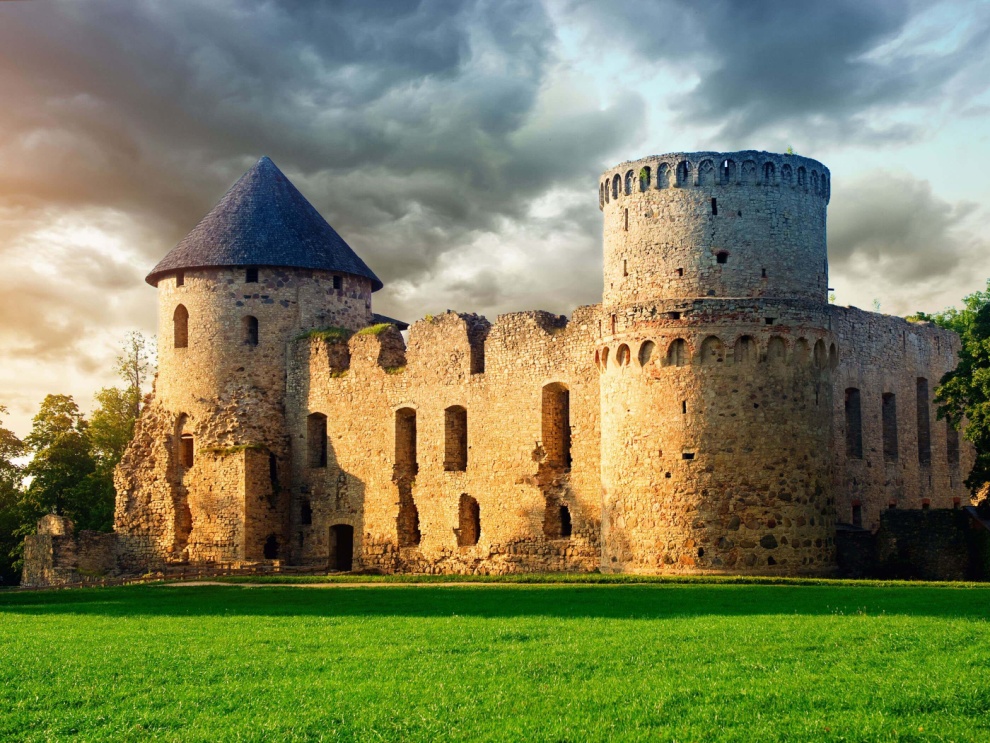 Το κάστρο Cēsis είναι ένα από τα καλύτερα διατηρημένα  μεσαιωνικά κάστρα στη Λετονία. Τα θεμέλια του τοποθετήθηκαν πριν από 800 χρόνια.  Το κάστρο δεν είναι μόνο τουριστικό αξιοθέατο, αλλά επίσης και καταφύγιο διαφόρων ειδών φυτών και ζώων.
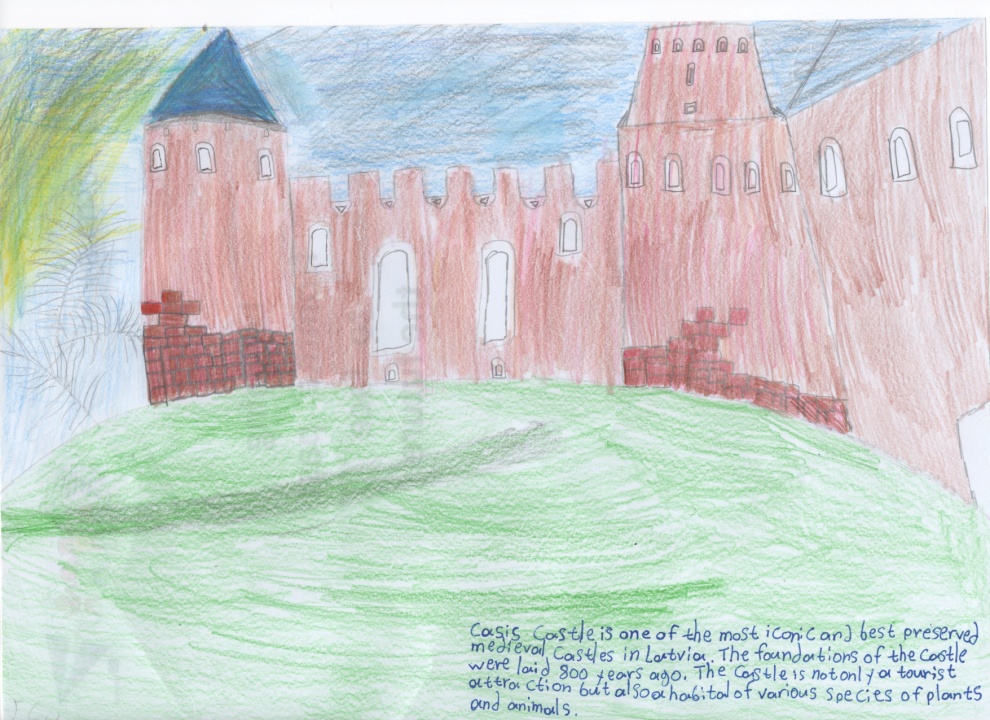 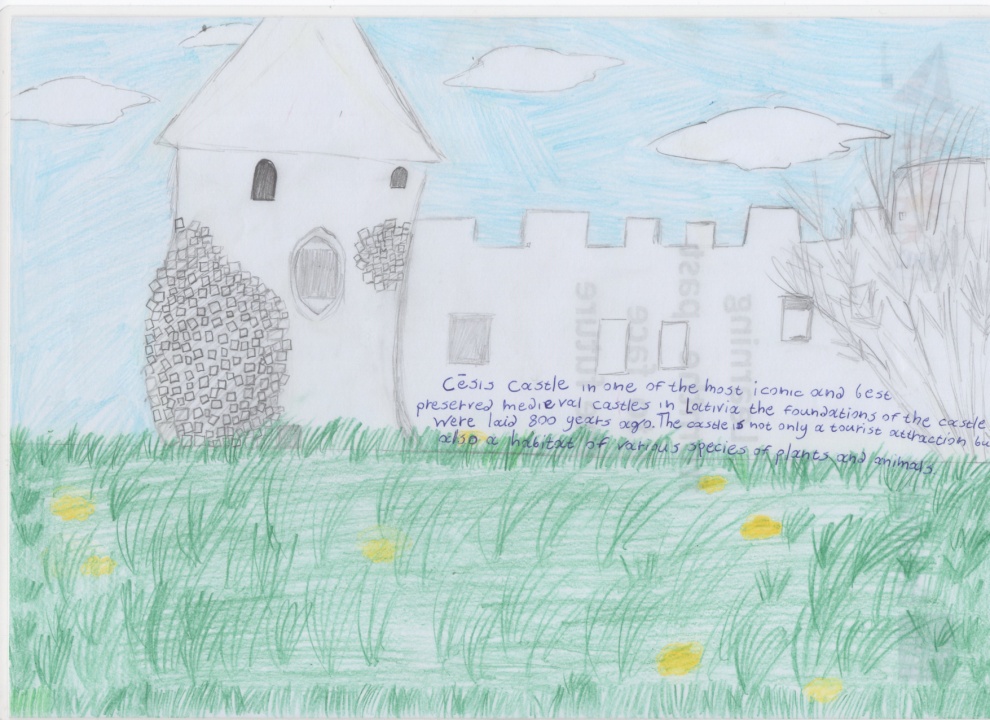 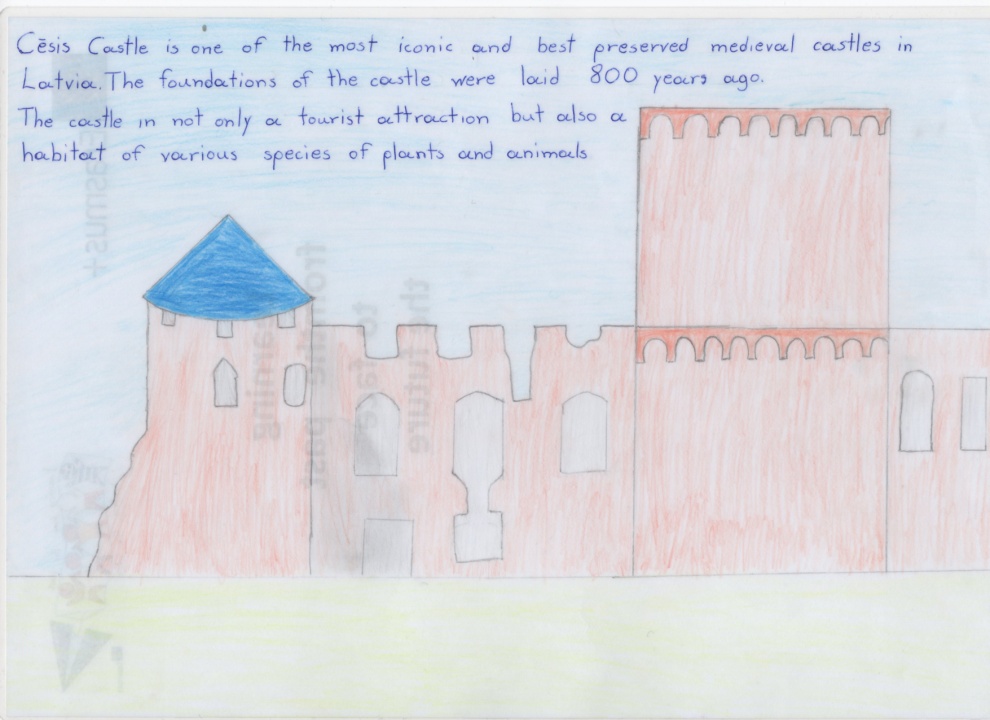 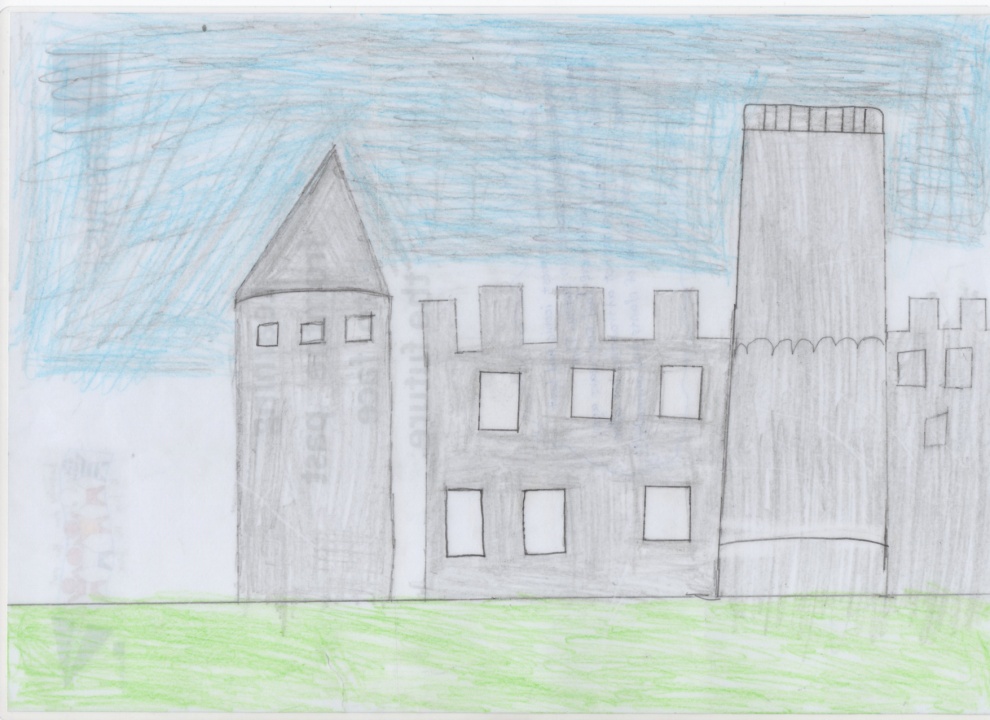 Latvian Ethnographic 
Open Air Museum
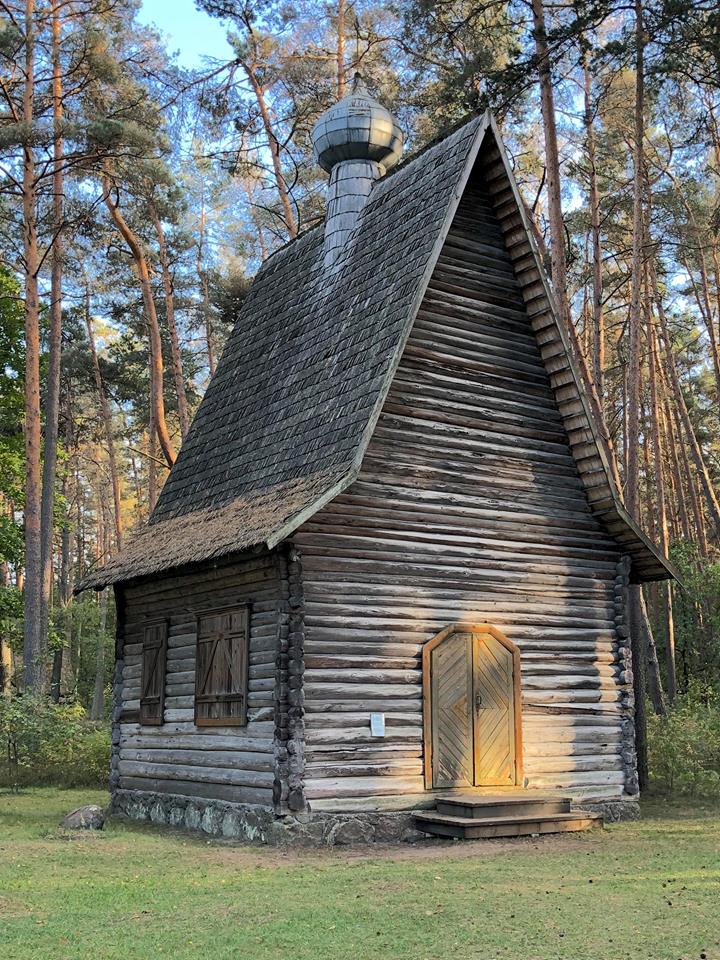 Στο μουσείο παρουσιάζονται 118 ιστορικά κτίρια από ολόκληρη τη Λετονία. Τα κτίρια κατασκευάστηκαν μεταξύ του 17ου αιώνα και της δεκαετίας του 1930.
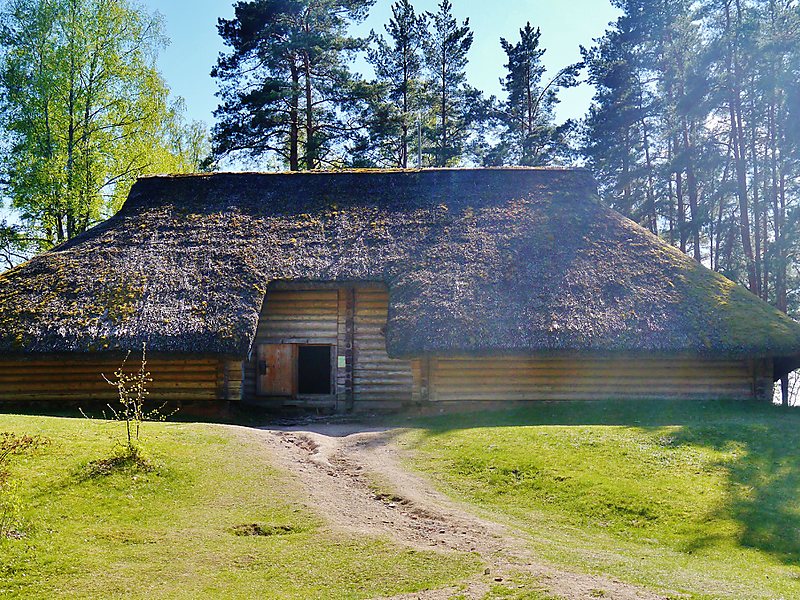 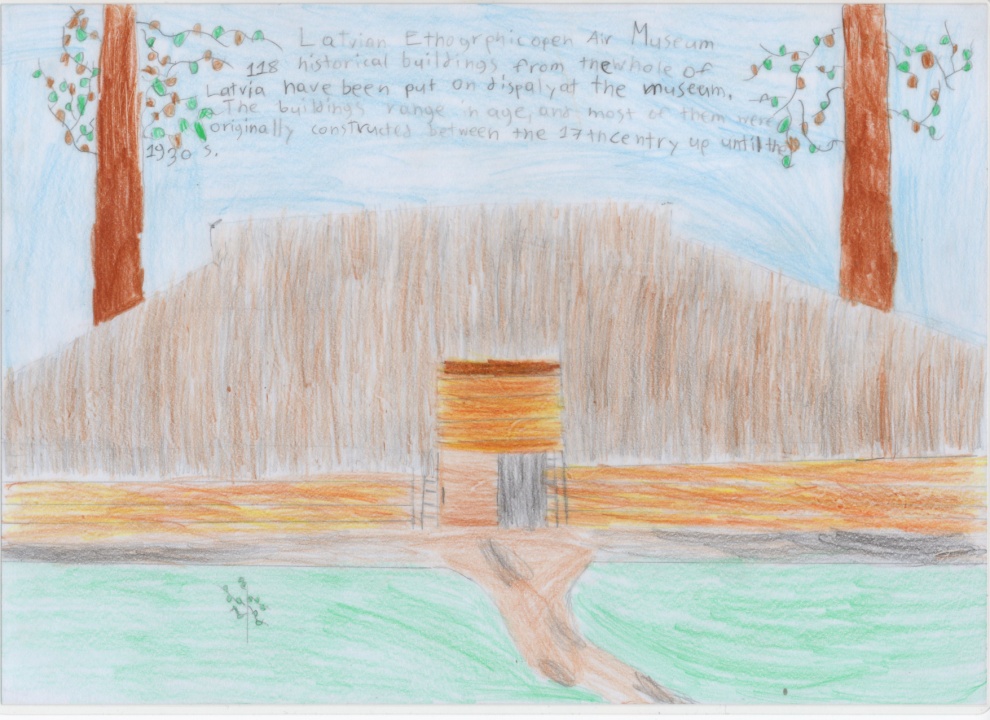 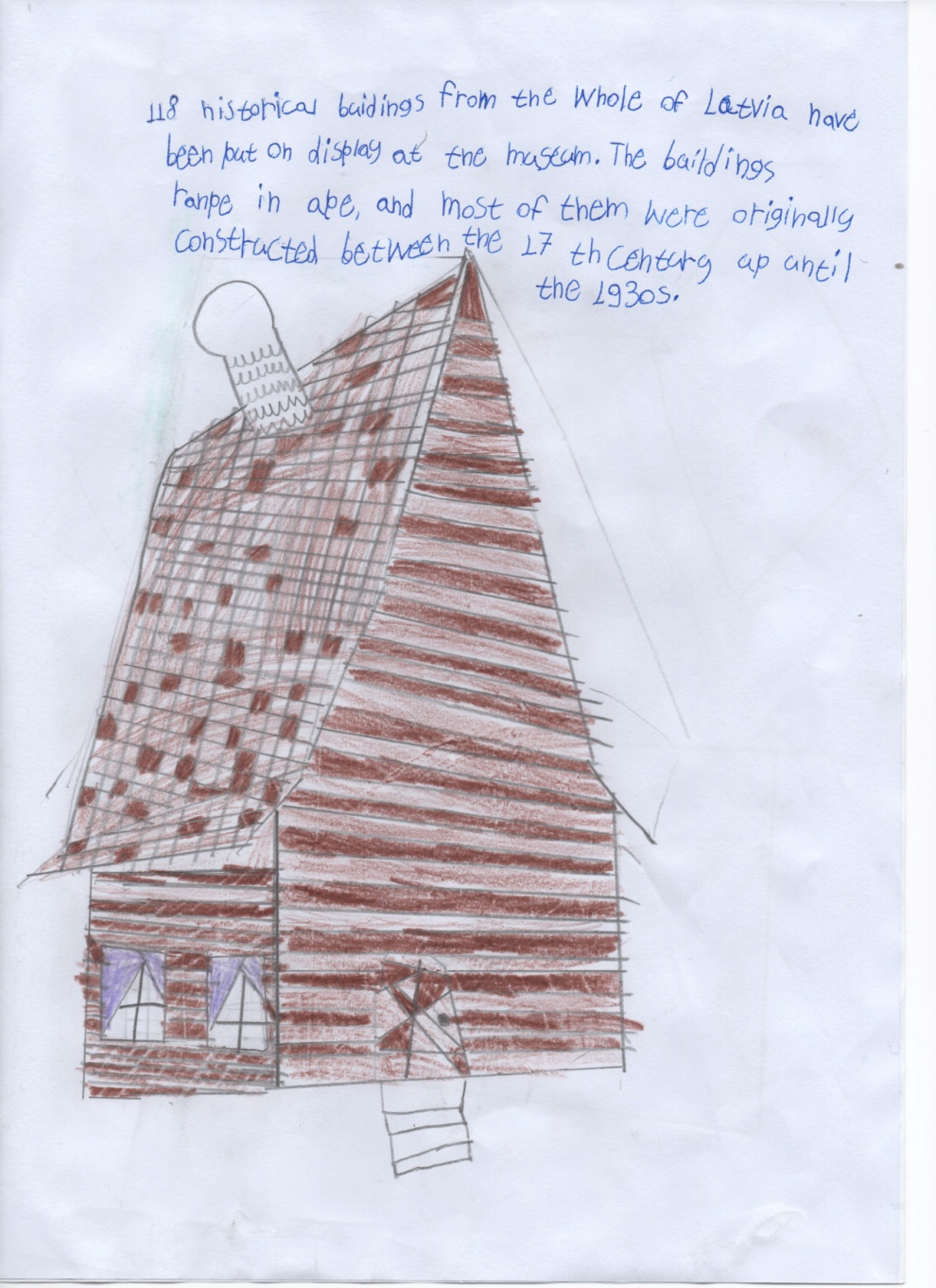 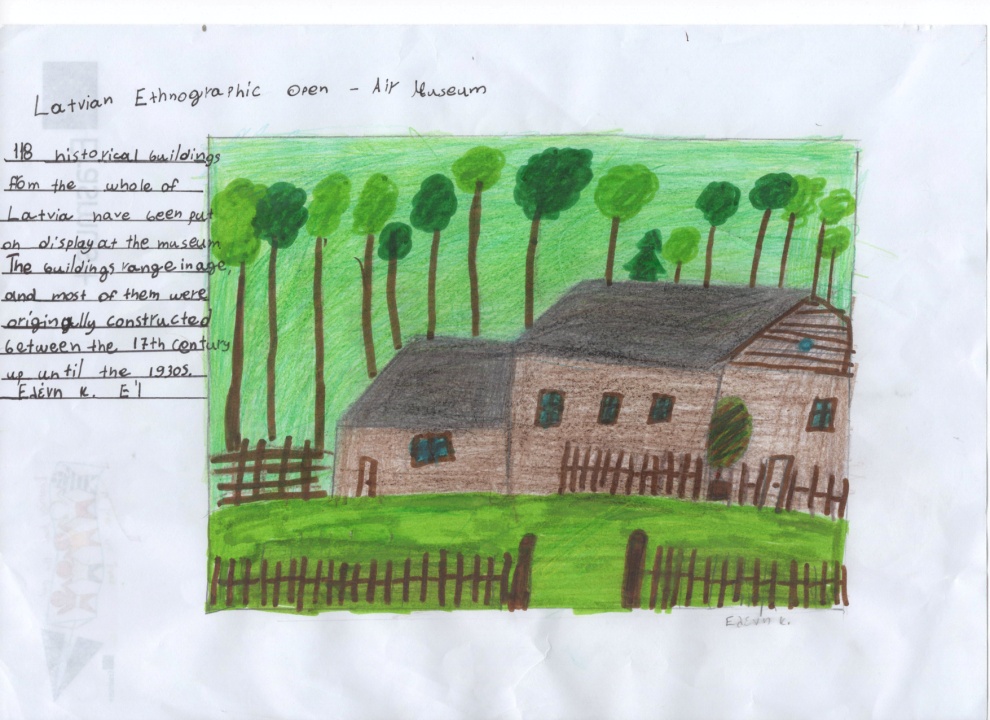 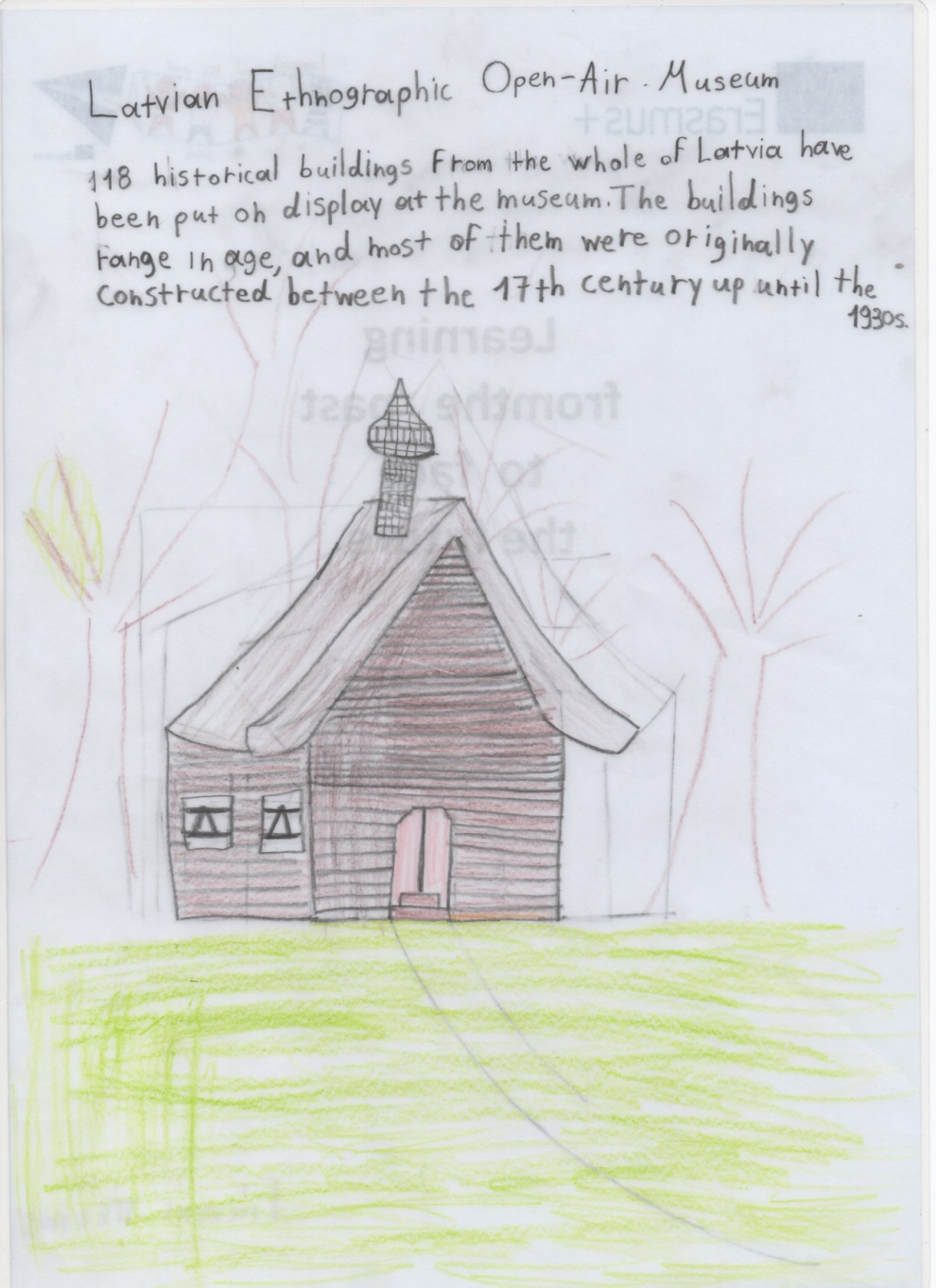 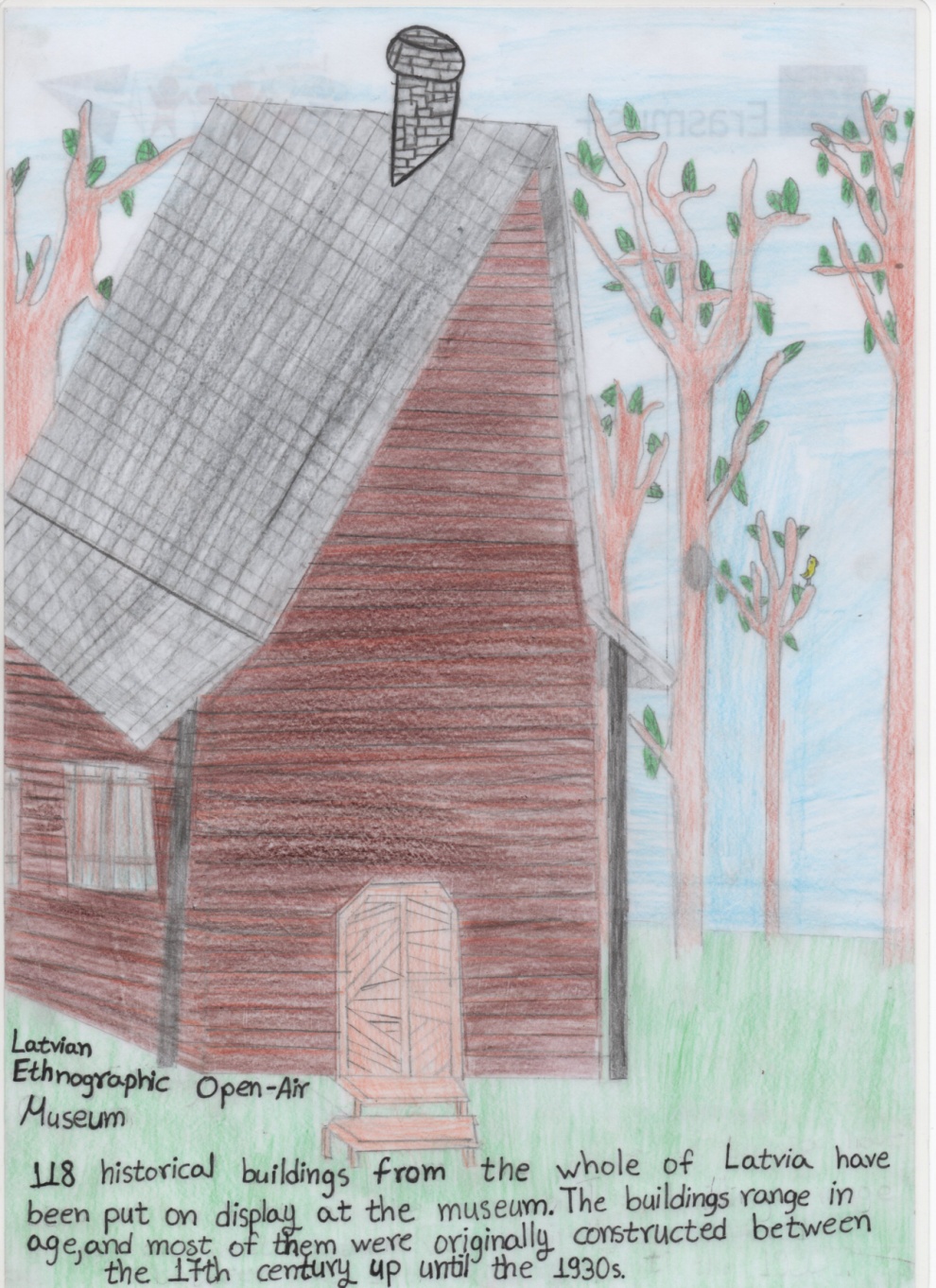 Turaida  Castle
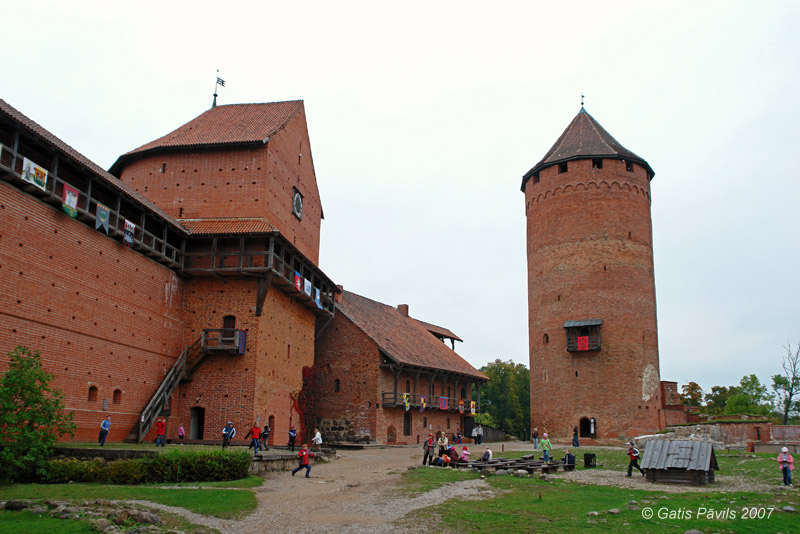 Το όνομα "Turaida" προέρχεται από τη γλώσσα Livic και σημαίνει - "Κήπος των Θεών". Είναι ένα από τα παλαιότερα κάστρα στη Λετονία - χτίστηκε το 1214. Βρίσκεται σε ένα θαυμάσιο τοπίο. Θα μπορούσε να θεωρηθεί ως το καλύτερο εξερευνημένο μεσαιωνικό κάστρο των χωρών της Βαλτικής.
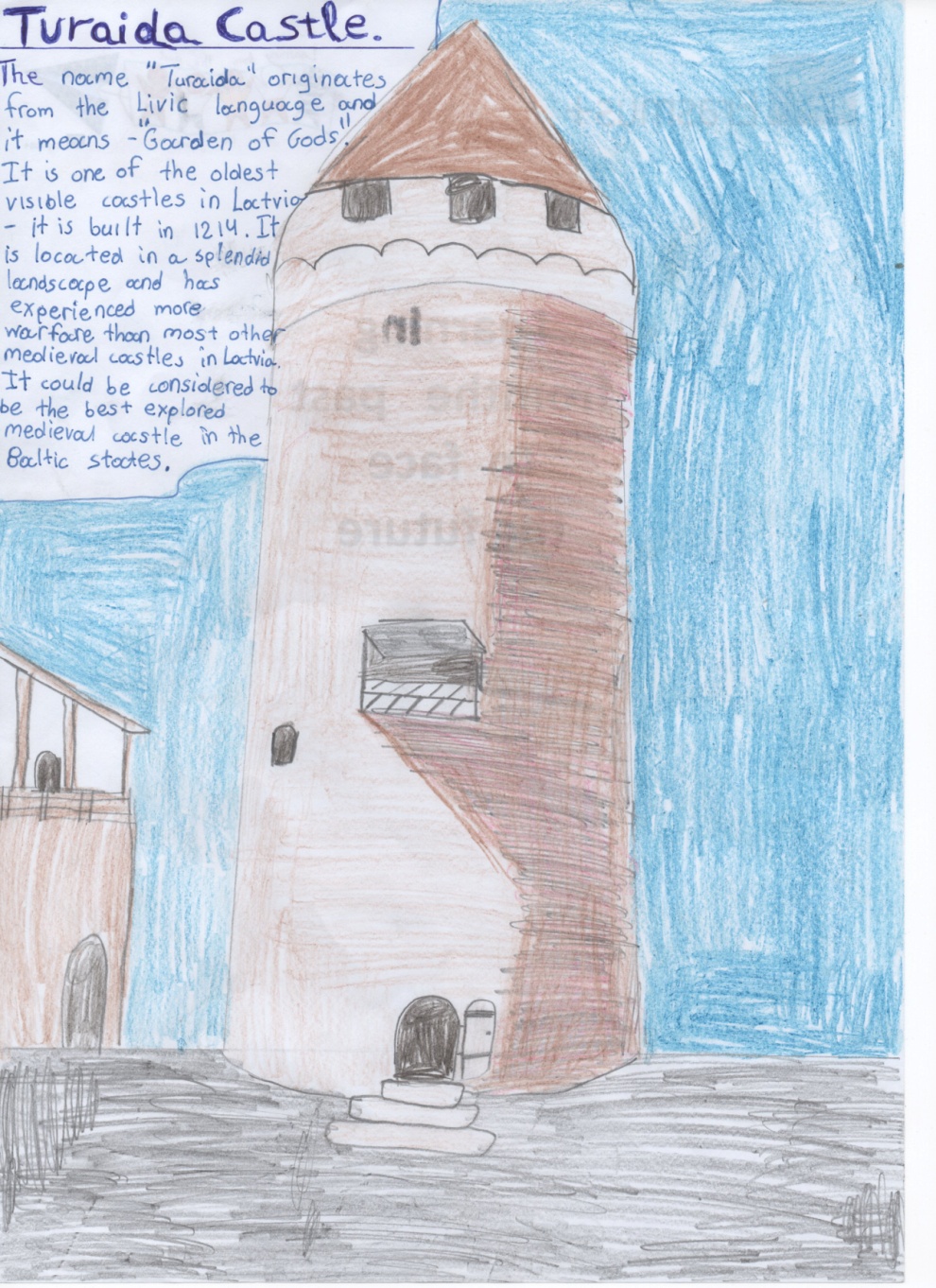 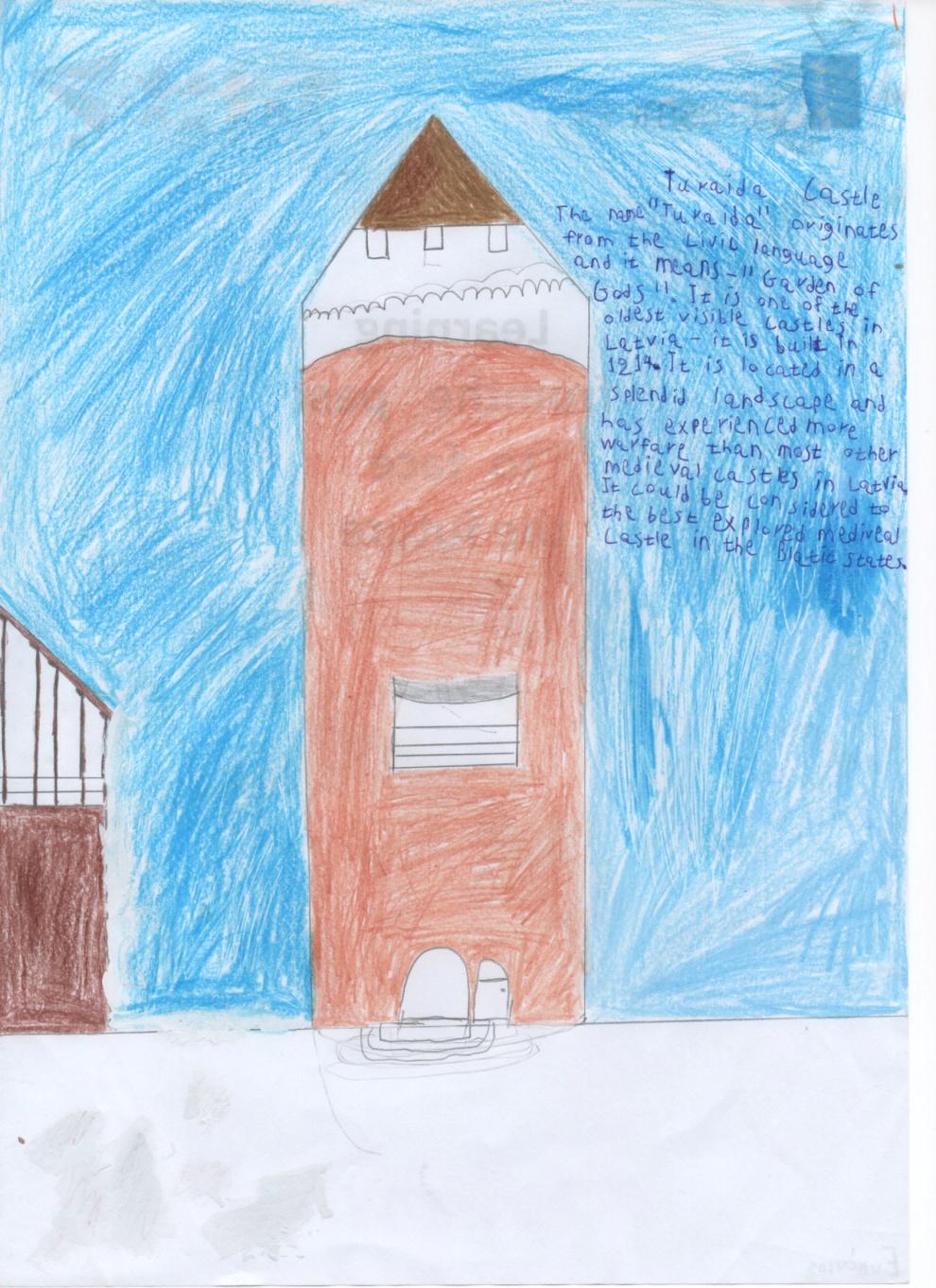 Ζωολογικός κήπος της Ρίγα
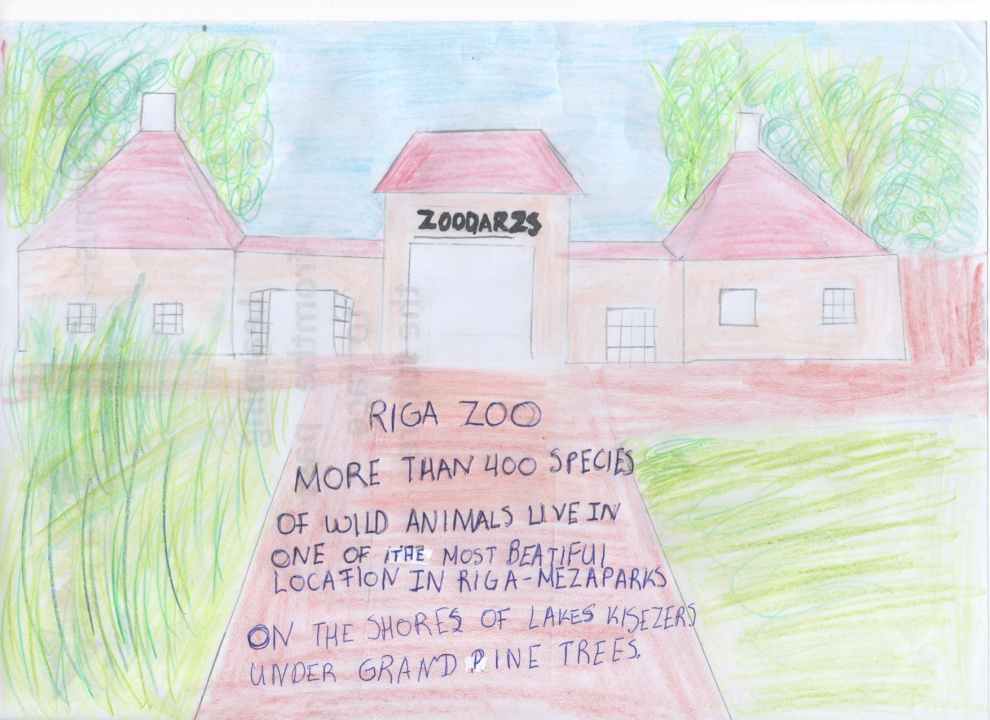 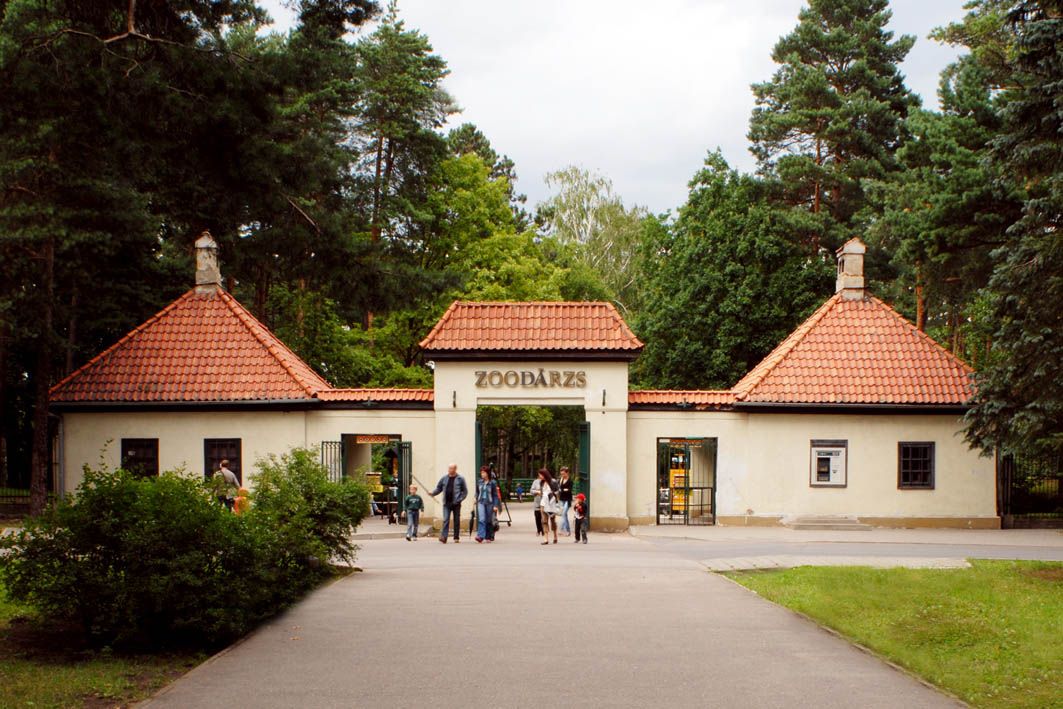 Περισσότερα από 400 είδη άγριων ζώων ζουν σε μια από τις πιο όμορφες τοποθεσίες στη Ρίγα - Mezaparks - στις όχθες της λίμνης Kisezers.
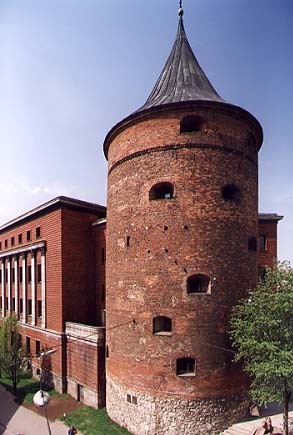 Latvian War Museum
Το Πολεμικό Μουσείο, που βρίσκεται στον Πύργο Πυρίτιδας στην Παλιά Ρίγα, είναι το μεγαλύτερο μουσείο στρατιωτικής ιστορίας στη Λετονία με μια εκτενή και εντυπωσιακή συλλογή. Σκοπός του είναι να αποκαλύψει  τη  στρατιωτική και πολιτική ιστορία της Λεττονίας. Έχει ξαναχτιστεί αρκετές φορές και απέκτησε το σημερινό του όνομα τον 17ο αιώνα όταν αποθηκεύτηκε εκεί πυρίτιδα.
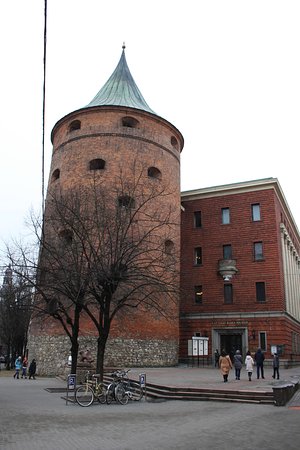 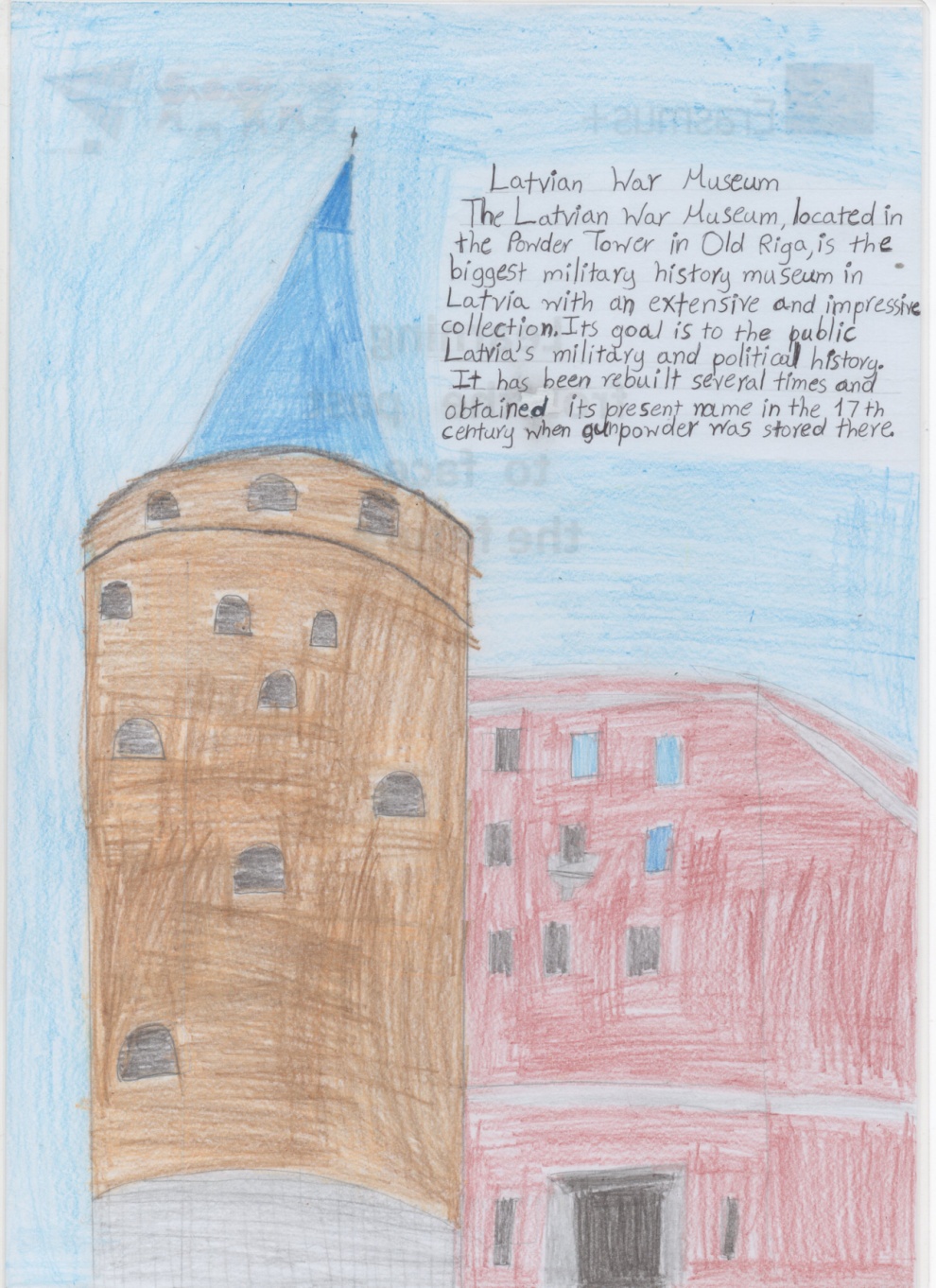 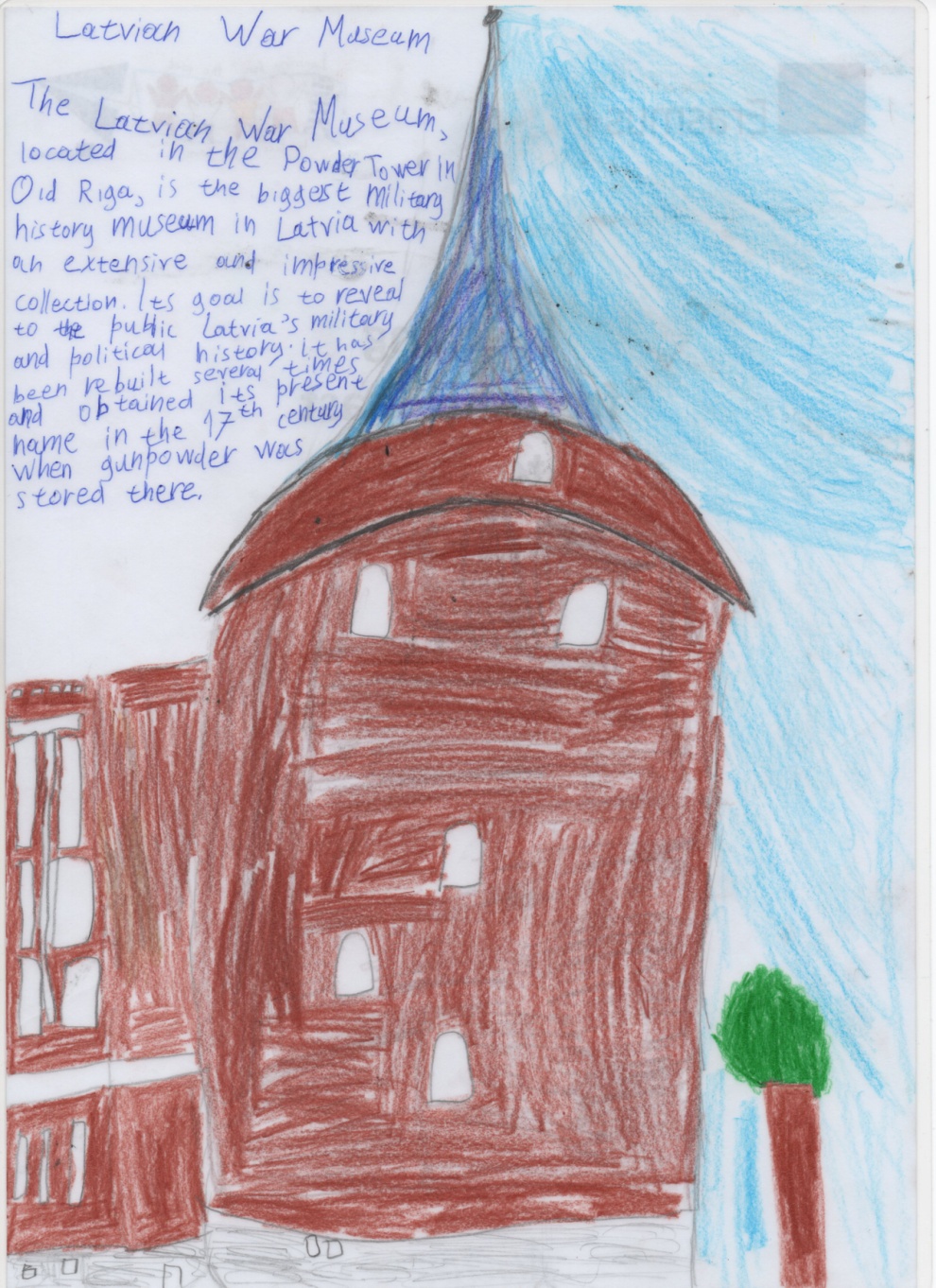 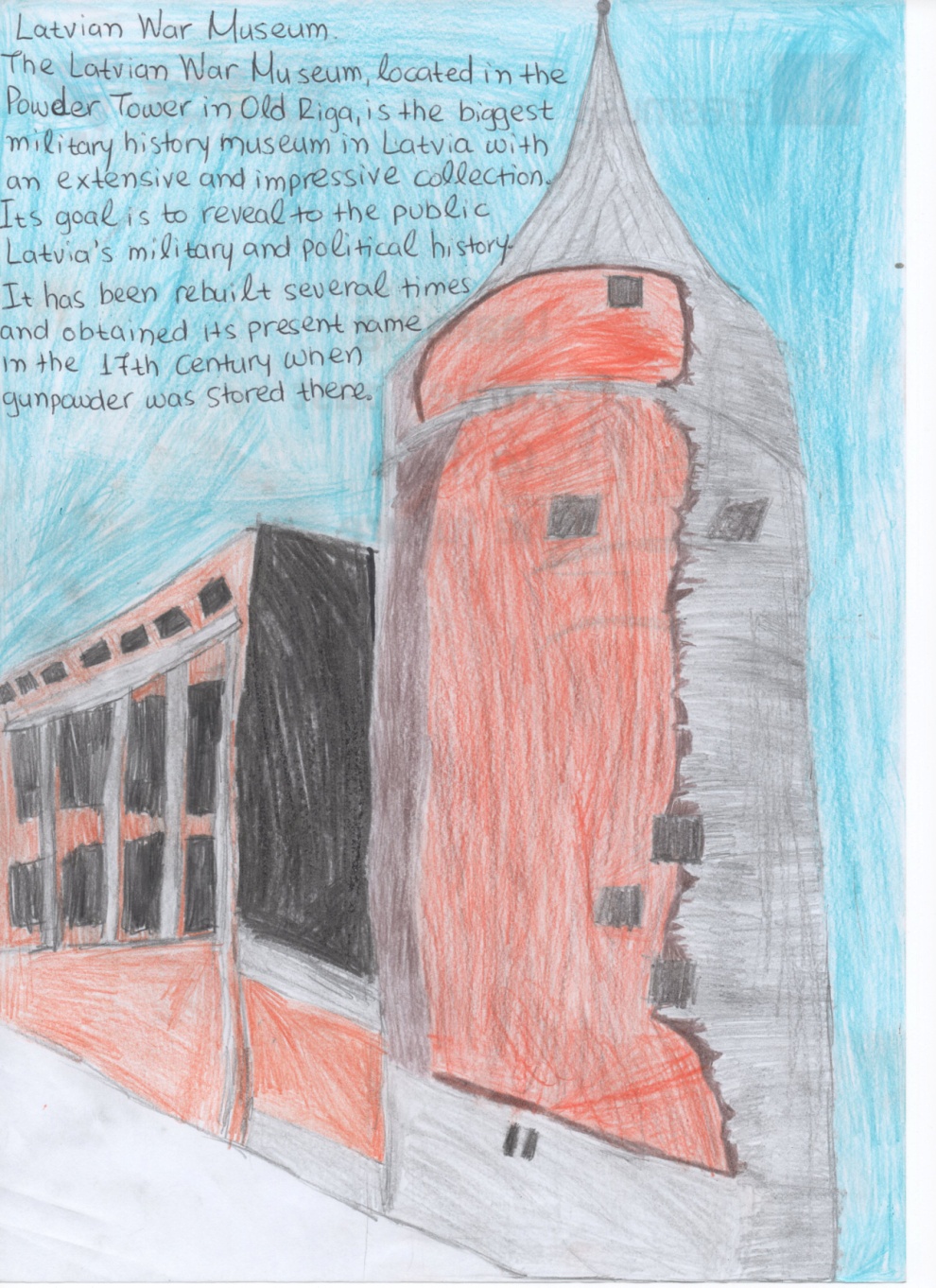 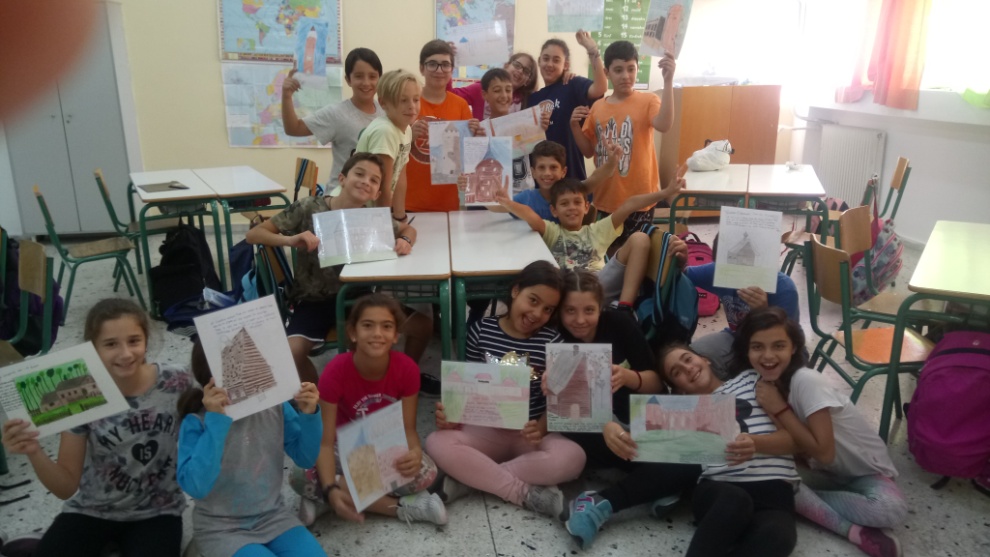